Игра:   «Внимательные                                                                                 математики»
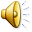 «Заморочки                  из бочки»
Сейчас 6 часов вечера. Какая часть суток прошла?
4
(3/4)
Зайцы пилят бревно. Они сделали 12 распилов. Сколько получилось чурбаков?
6
(13)
Птицелов поймал в лесу 7 синиц, по дороге встретил 7 учениц. Каждой подарил по синице и в клетке осталась одна птица. Как это могло быть?
2
(одну птицу отдал с клеткой)
Пять лет назад брату и сестре вместе было 8 лет. Сколько лет им будет вместе через 5 лет?
3
(13)
Назовите 5 дней недели, не называя ни чисел, ни названия этих дней недели.
8
(позавчера, вчера, сегодня, 
завтра, послезавтра)
Кирпич весит два килограмма и еще полкирпича. 
Сколько весит кирпич?
1
(3 кг)
На столе лежали конфеты в кучке. 2 матери, 2 дочери взяли конфет по одной штуке, и не стало этой кучки. Сколько было конфет в кучке?
5
(3)
9
Поздравляем удача на вашей стороне
получите свои 2 балла
Где на земле самые длинные сутки?
7
(нигде, они везде      
                одинаковые)
«Объяснялки»
ФОРМУЛЫ
3  балла
ответ
Их очень много
По ним считают
2  балла
1  балл
По ней можно найти периметр и пройденный путь
«Объяснялки»
Ее отстукивают 
на барабане
ДРОБЬ
ответ
3  балла
Этим стреляют 
из ружья
2  балла
1  балл
Она бывает обыкновенной
«Объяснялки»
ЛОГИКА
3  балла
ответ
Она нужна, чтобы не говорить глупостей
Когда одно вытекает
 из другого
2  балла
1  балл
Бывает математическая, бывает и женская
«Объяснялки»
ПРОПОРЦИЯ
3  балла
ответ
Одни художники их соблюдают, а другие нарочно искажают
строишь дом, ее 
Нужно соблюдать
2  балла
1  балл
Равные отношения
«Математический                             Крокодил»
«Математическая 
                      эстафета»
Награждение
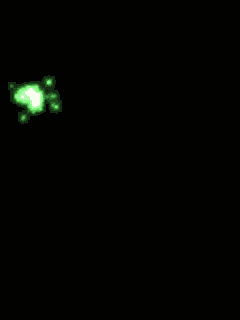 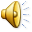